Holland BH, Applegate RJ
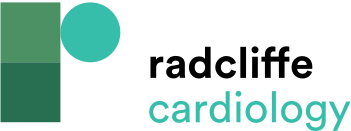 Manufacturers’ Instructions for Use – Anatomical Characteristics
Citation: Interventional Cardiology 2012;7(2):108–14
https://doi.org/10.15420/icr.2012.7.2.108
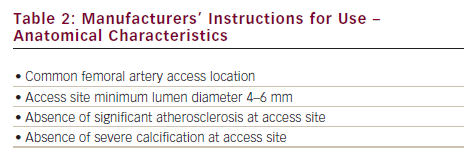